SAI Capacity Development Database & MoU Principles
SAI Capacity Development Database
http://intosaidonor.org/project-database/
INTOSAI-Donor Cooperation
2
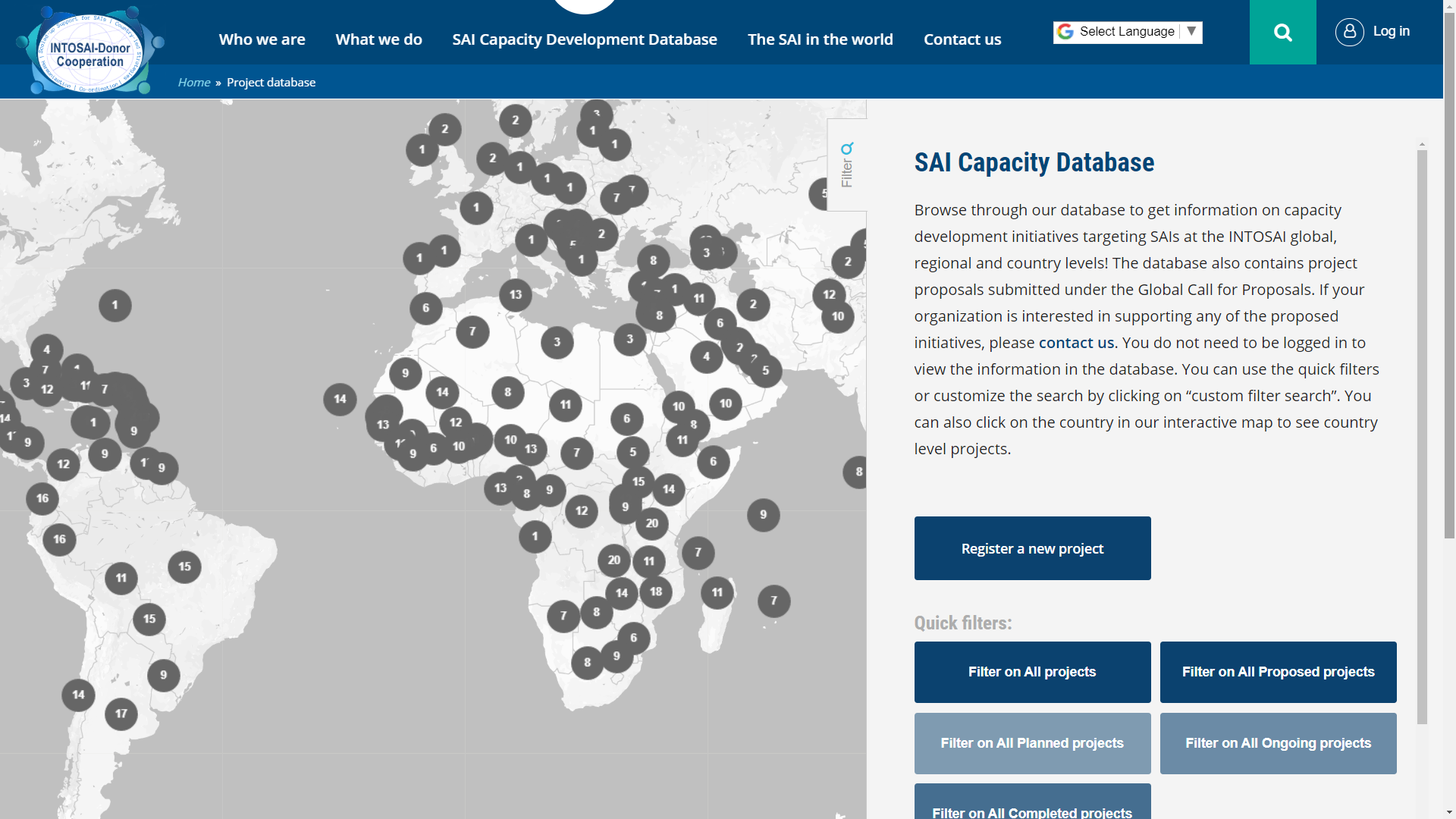 What can the database help you with?
See capacity development projects around the world
Monitor donor activity
Monitor regional activity
Highlight completed and ongoing projects in your region to donors
Identify needs 
Showcase projects that have been carried out according to MoU principles
INTOSAI-Donor Cooperation
4
What are the MoU Principles?
Scaled-up support
2) SAI-led strategies
3) Harmonization
4) Coordination
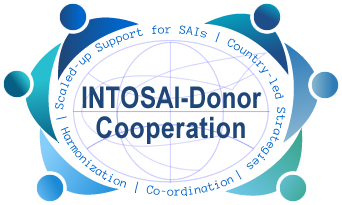 INTOSAI-Donor Cooperation
5
Discussion Questions
Are the MoU Principles being followed in your region? 
     Why/why not?

2)  What activities do you currently undertake at the regional level to promote the MoU Principles?
     What activities or initiatives could you undertake in the future?

3)  What can the INTOSAI Donor-Cooperation do to help the regions and SAIs ensure that donor-funded capacity building projects follow MoU principles?
INTOSAI-Donor Cooperation
6